The Importance of Establishing Teachers in the local church
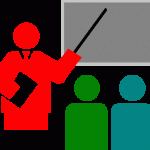 2 Timothy 2:2
ESTABLISHING
TEACHERS
2 Timothy 2:2
Confirmed Word  I Cor. 4:17
ESTABLISHING
TEACHERS
2 Timothy 2:2
Confirmed Word  I Cor. 4:17
Faithful Men
I Tim. 4:1-4
I Tim. 6:3-5
2 Tim. 2:15
ESTABLISHING
TEACHERS
2 Timothy 2:2
Confirmed Word  I Cor. 4:17
Faithful Men
Able to TEACH others also
I Tim. 4:1-4
I Tim. 6:3-5
2 Tim. 2:15
I Tim. 2:12
Titus 2:3-4
Acts 18: 26
ESTABLISHING
TEACHERS
2 Timothy 2:2
Elders    I Tim. 3:2
Servants
Apt to Teach
2 Tim. 2:24
ESTABLISHING
TEACHERS
2 Timothy 2:2
Elders    I Tim. 3:2
Servants
Apt to Teach
2 Tim. 2:24
No one miraculously endowed today                                        (I Cor. 12:8-11, 13:8-10)
ESTABLISHING
TEACHERS
2 Timothy 2:2
Elders    I Tim. 3:2
Servants
Apt to Teach
2 Tim. 2:24
No one miraculously endowed today                                        (I Cor. 12:8-11, 13:8-10)
Can you characterize one as a teacher, who never teaches?
ESTABLISHING
TEACHERS
2 Timothy 2:2
Elders    I Tim. 3:2
Servants
Apt to Teach
2 Tim. 2:24
No one miraculously endowed today                                        (I Cor. 12:8-11, 13:8-10)
Can you characterize one as a teacher, who never teaches?
Time and experience needed (Heb. 5:11-14)
ESTABLISHING
TEACHERS
2 Timothy 2:2
Elders    I Tim. 3:2
Servants
Apt to Teach
2 Tim. 2:24
No one miraculously endowed today                                        (I Cor. 12:8-11, 13:8-10)
Can you characterize one as a teacher, who never teaches?
Time and experience needed (Heb. 5:11-14)
If you cannot teach God’s word, to whom is God going to bring the opposition in order that they know the truth ?
Aspects of Teaching That Demand Training
How To Successfully Handle Those Who Oppose Your Teaching (2 Tim. 2:24)
Success if not about winning the battle, but the opposition to see the truth for themselves and recover self from Devil!
Aspects of Teaching That Demand Training
How To Successfully Handle Those Who Oppose Your Teaching (2 Tim. 2:24)
Success if not about winning the battle, but the opposition to see the truth for themselves and recover self from Devil! 
No allowing yourself to get in the way of them seeing truth – gentle response, patient forbearance, strength under control (Meek) !
Aspects of Teaching That Demand Training
How To Successfully Handle Those Who Oppose Your Teaching (2 Tim. 2:24)
Success if not about winning the battle, but the opposition to see the truth for themselves and recover self from Devil! 
No allowing yourself to get in the way of them seeing truth – gentle response, patient forbearance, strength under control (Meek) ! 
How to treat those who are older (I Tim. 5:1)!
Aspects of Teaching That Demand Training
How To Recognize foolish and ignorant questionings – Those to Refuse 
Do they  help one in living out “the faith”            (2 Tim. 2:22-23, I Tim. 1:4)?
Aspects of Teaching That Demand Training
How To Recognize foolish and ignorant questionings – Those to Refuse 
Do they  help one in living out “the faith”            (2 Tim. 2:22-23, I Tim. 1:4)?
Do they promote “godly” living (I Tim. 6:3-4)?
Aspects of Teaching That Demand Training
How To Recognize foolish and ignorant questionings – Those to Refuse 
Do they  help one in living out “the faith”            (2 Tim. 2:22-23, I Tim. 1:4)?
Do they promote “godly” living (I Tim. 6:3-4)? 
Are they “profitable” and “helpful” in living the life of the Christian (Titus 3:9)?
Aspects of Teaching That Demand Training
How To Be A More Effectual Teacher Of God’s Word
Learning Why One Would Want to Be Taught God’s Word – “Teach Me Thy Statutes”
God and His Character Exalted (Psm. 119: 12, 64, 68; 145:4)
God’s Deliverance and Answer in time of trouble (Psm. 119: 26, 124, 135)
Aspects of Teaching That Demand Training
How To Be A More Effectual Teacher Of God’s Word
Learning Why One Would Want to Be Taught God’s Word – “Teach Me Thy Statutes”
Learning teaching should be coupled with Exhortation (I Tim. 4:13, 6:1-2)
Aspects of Teaching That Demand Training
How To Be A More Effectual Teacher Of God’s Word
Learning Why One Would Want to Be Taught God’s Word – “Teach Me Thy Statutes”
Learning teaching should be coupled with Exhortation (I Tim. 4:13, 6:1-2)
Learning the demand of giving “all”  - responsibility – not a just a title                               (I Tim. 4:16-17, Jms. 3:1-2, Matt. 23:6-7)
Being the right kind of listener…help establishing  right kind of teacher ( I Tim. 4:2-4)
The Importance of Establishing Teachers in the local church
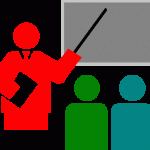 Being the right kind of listener…help establishing  right kind of teacher ( I Tim. 4:2-4)
The Importance of Establishing Teachers in the local church
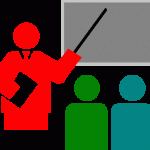 The local church should focus on ESTABLISHING faithful men to be teachers, not DISCOURAGING faithful men to be able to teach!